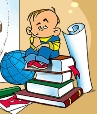 Задача №1
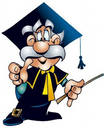 Данная презентация может быть использована для  учащихся 5-11 классов на различных этапах урока.
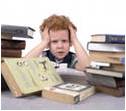 Сырок стоит 7 рублей 20 копеек. Какое наибольшее число сырков можно купить на 60 рублей?
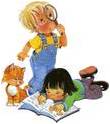 Теплоход рассчитан на 700 пассажиров и 20 членов команды. Каждая спасательная шлюпка может вместить 70 человек. Какое наименьшее число шлюпок должно быть на теплоходе, чтобы в случае необходимости в них можно было разместить всех пассажиров и всех членов команды?
Флакон шампуня стоит 200 рублей. Какое наибольшее число флаконов можно купить на 1000 рублей во время распродажи, когда скидка составляет 15 процентов.
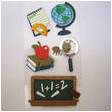 Шариковая ручка стоит 30 рублей. Какое наибольшее число таких ручек можно будет купить на 500 рублей после повышения цены на 20%?
В пачке 500 листов бумаги формата А4. За неделю в офисе расходуется 800 листов. Какое наименьшее количество пачек бумаги нужно купить в офис на 7 недель?
Аня купила проездной билет на месяц и сделала за месяц 44 поездки. Сколько рублей она сэкономила, если проездной билет на месяц стоит 760 рублей, а разовая поездка — 22 рубля?
Больному прописано лекарство, которое нужно пить по 0,5 г 3 раза в день в течение 21 дня. В одной упаковке 8 таблеток лекарства по 0,5 г. Какого наименьшего количества упаковок хватит на весь курс лечения?
Для приготовления маринада для огурцов на 1 литр воды требуется 16 г лимонной кислоты. Лимонная кислота продается в пакетиках по 10 г. Какое наименьшее число пачек нужно купить хозяйке для приготовления 6 литров маринада?
Шоколадка стоит 20 рублей. В воскресенье в супермаркете действует специальное предложение: заплатив за две шоколадки, покупатель получает три (одну в подарок). Сколько шоколадок можно получить на 270 рублей в воскресенье?
Железнодорожный билет для взрослого стоит 530 рублей. Стоимость билета для школьника составляет 50% от стоимости билета для взрослого. Группа состоит из 14 школьников и 3 взрослых. Сколько рублей стоят билеты на всю группу
Цена на электрический чайник была повышена на 22% и составила 1830 рублей. Сколько рублей стоил чайник до повышения цены?
Футболка стоила 800 рублей. После снижения цены она стала стоить 632 рубля. На сколько процентов была снижена цена на футболку?
В городе N живет 300000 жителей. Среди них 20% детей и подростков. Среди взрослых 35% не работает (пенсионеры, студенты, домохозяйки и т.п.). Сколько взрослых жителей работает?
Таксист за месяц проехал 9000 км. Стоимость 1 литра бензина 22,5 рублей. Средний расход бензина на 100 км составляет 8 л. Сколько рублей потратил таксист на бензин за этот месяц?
Клиент взял в банке кредит 3000 рублей на год под 16 %. Он должен погашать кредит, внося в банк ежемесячно одинаковую сумму денег, с тем чтобы через год выплатить всю сумму, взятую в кредит, вместе с процентами. Сколько рублей он должен вносить в банк ежемесячно?
В летнем лагере на каждого участника полагается 70 г сахара в день. В лагере 172 человека. Сколько килограммовых пачек сахара понадобится на весь лагерь на 7 дней?
В летнем лагере 236 детей и 26 воспитателей. В автобус помещается не более 48 пассажиров. Сколько автобусов требуется, чтобы перевезти всех из лагеря в город?
Летом килограмм клубники стоит 60 рублей. Мама купила 3 кг 200 г клубники. Сколько рублей сдачи она должна получить с 1000 рублей?
На день рождения полагается дарить букет из нечетного числа цветов. Тюльпаны стоят 60 рублей за штуку. У Вани есть 400 рублей. Из какого наибольшего числа тюльпанов он может купить букет Маше на день рождения?
Павел Иванович купил американский автомобиль, спидометр которого показывает скорость в милях в час. Американская миля равна 1609 м. Какова скорость автомобиля в километрах в час, если спидометр показывает 33 мили в час? Ответ округлите до целого числа.
В городе N живет 200000 жителей. Среди них 10 % детей и подростков. Среди взрослых 45% не работает (пенсионеры, студенты, домохозяйки и т.п.). Сколько взрослых жителей работает?
Клиент взял в банке кредит 3000 рублей на год под 14 %. Он должен погашать кредит, внося в банк ежемесячно одинаковую сумму денег, с тем чтобы через год выплатить всю сумму, взятую в кредит, вместе с процентами. Сколько рублей он должен вносить в банк ежемесячно?
На день рождения полагается дарить букет из нечетного числа цветов. Тюльпаны стоят 30 рублей за штуку. У Вани есть 450 рублей. Из какого наибольшего числа тюльпанов он может купить букет Маше на день рождения?
Налог на доходы составляет 13%   от заработной платы. После удержания налога на доходы Мария Константиновна получила 13050 рублей. Сколько рублей составляет заработная плата Марии Константиновны?
Больному прописано лекарство, которое нужно пить по 0.5 г 4 раза в день в течение 21 дня. В одной упаковке 40 таблеток лекарства по 0.5 г Какого наименьшего количества упаковок хватит на весь курс лечения?
Железнодорожный билет для взрослого стоит 590 рублей. Стоимость билета для школьника составляет 50% от стоимости билета для взрослого. Группа состоит из 18 школьников и 3 взрослых. Сколько рублей стоят билеты на всю группу?
В школьную библиотеку привезли книги по математике для 1-4 классов, по 50 штук для каждого класса. В шкафу 4 полки, на каждой полке помещается 15 книг. Сколько шкафов можно полностью заполнить новыми книгами по математике, если все книги одного формата?
Аня купила проездной билет на месяц и сделала за месяц 42 поездки. Сколько рублей она сэкономила, если проездной билет на месяц стоит 755 рублей, а разовая поездка — 19 рублей?
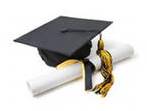 Футболка стоила 300 рублей. После повышения цены она стала стоить 309 рублей. На сколько процентов была повышена цена на футболку?
Цена на электрический чайник была повышена на 17% и составила 1521 рубль. Сколько рублей стоил чайник до повышения цены?
Таксист за месяц проехал 7000 км. Стоимость 1 литра бензина 18 рублей. Средний расход бензина на 100 км составляет 11 литров. Сколько рублей потратил таксист на бензин за этот месяц?
Желаю успеха!!!
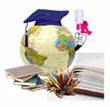